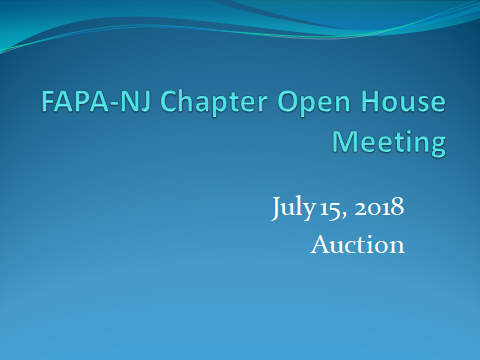 Vacation at Pocono Mountain, PA
August 5 to August 12, 2018
Sunday to Sunday 
               (fixed schedule)
Housing
A two-bedroom unit
family room
Kitchen
3 bathrooms

Accommodate 6 persons & plus
Local interests
hiking, fishing, swimming, 
whitewater rafting, tubing, 
horseback riding, 
visiting vineyard, winnery & brewery, 
visiting farm market, museums, 
visiting Bushkill Falls, 
or bring your children and grandchildren 
        to waterparks of camelbeach or Kalahari ......
House in the wood
Bedroom 1
Bedroom 2
Porch
Nearby Swimming Pool
Inside Swimming Pool
Contributor:
Wen H. Chang
Value
Starting Minimum Bid Price:
7-day stay   Sun to Sun   $500
3-day stay   Sun to Wed  $300
4-day stay   Wed to Sun  $400